40歳以上のみなさん！
マイナンバーカードを持ってきていただければ
当薬局では過去の健診情報に基づいた
服薬指導を行えるようになりました！
※患者本人にて同意いただく必要があります
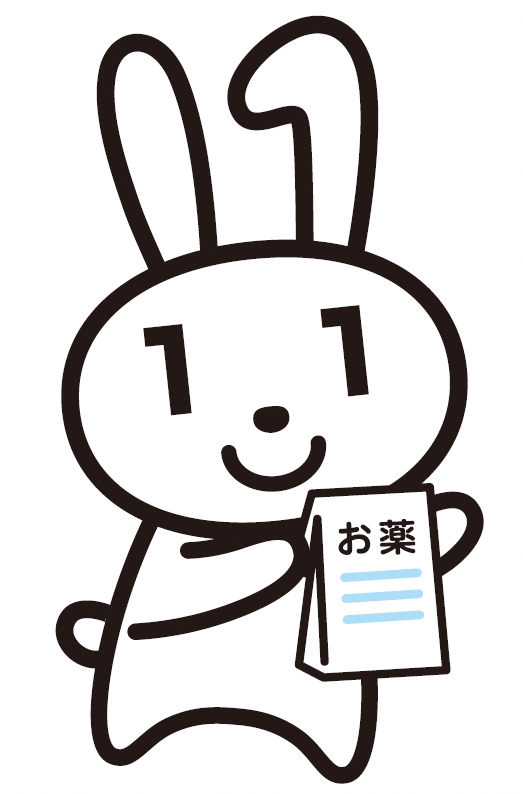 マイナンバーカードを持って
医療機関・薬局へGO！
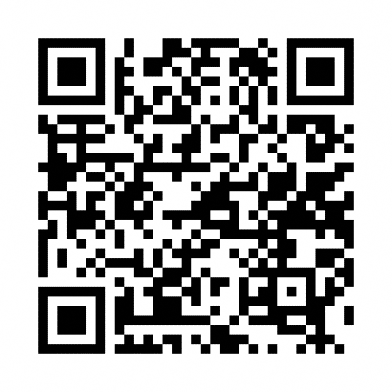 詳しくは特設ページでご確認ください
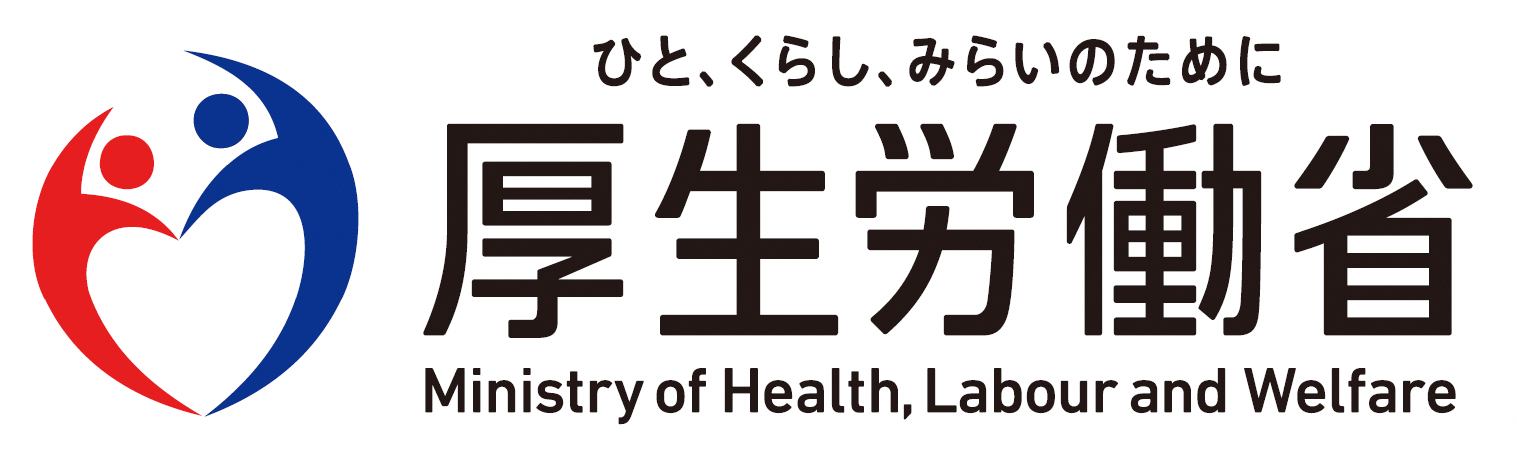 マイナンバーカード  保険証
検索
https://myna.go.jp/html/hokenshoriyou_top.html